History-Social Science in Transitional Kindergarten: Becoming a Community Member (Civics)
1
California Preschool Learning Foundations, Volume 3
California Preschool Curriculum Framework, Volume 3
©2017 California Department of Education
[Speaker Notes: Presenter Remarks: 
Welcome to History-Social Science in Transitional Kindergarten: Becoming a Community Member (Civics)—a presentation focusing on the California Preschool Learning Foundations (Preschool Learning Foundations or PLF), the California Preschool Curriculum Framework (Preschool Curriculum Framework or PCF), and other California Department of Education (CDE) resources in support of the History-Social Science domain.

This professional learning session is specifically designed to provide TK teachers with exposure to CDE resources that support TK curriculum planning of developmentally appropriate strategies. Classroom environment design recommendations are included to support the content area of civics.]
Objectives
2
Gain understanding of key concepts from the California Preschool Learning Foundations, Volume 3  and the California Preschool Curriculum Framework, Volume 3—History-Social Science domain, Becoming a Preschool [TK] Community Member (Civics) strand.
Observe, read, and discuss the developmental continuum for civics and develop strategies that will guide instruction and learning in Transitional Kindergarten (TK).
Practice using the Preschool Learning Foundations and Preschool Curriculum Framework to intentionally plan developmentally appropriate, cultural, and inclusive strategies that promote the development of skills, knowledge, and behaviors related to civics.
[Speaker Notes: Presenter Remarks:
This slide shows the objectives for today’s training:
Gain understanding of key concepts from the California Preschool Learning Foundations, Volume 3  and the California Preschool Curriculum Framework, Volume 3—History-Social Science domain, Becoming a Preschool [TK] Community Member (Civics) strand.
Observe, read, and discuss the developmental continuum for civics and develop strategies that will guide instruction and learning in Transitional Kindergarten (TK).
Practice using the Preschool Learning Foundations and Preschool Curriculum Framework to intentionally plan developmentally appropriate, cultural, and inclusive strategies that promote the development of skills, knowledge, and behaviors related to civics.]
Cups Challenge
3
Create a structure to represent the Becoming a Preschool [or TK] Community Member strand.
Work with your group to complete the challenge without touching the cups.
Ready, set, go!
[Speaker Notes: Activity 1: Cups Challenge

Presenter Remarks:
Let’s explore the History-Social Science domain with an activity.
 
intent: 
Participants work in groups to create a visual representation of the History-Social Science domain.

OUTCOMES: 
Participants read the foundations chart, stack cups to represent the domain, and use string and rubber bands to problem solve how to move the cups without touching them. 
 
Materials Required: 
PPT slide 
Partners/Tablemates
Preschool Learning Foundations (Volume 3)
13 Cups with labels:
1 cup for the Becoming a Community Member strand
1 cup for each of the following: democratic participation, fairness, responsible conduct, conflict resolution
4 cups for 48 months
4 cups for 60 months
Rubber band
Six pieces of string

TIME: 15 minutes
 
Process: 
Invite participants to turn to page 104 of the Preschool Learning Foundations (Volume 3) to find the foundation chart.
Have groups send one member to gather their materials from the front (cups, string, rubber band).
Challenge participants to use the cups to represent the structure of the strand by building a pyramid. The challenge requires each group member to help move the cups without touching them. 
Ready, begin! Allow ample time for participants to experiment and laugh while building their pyramid. Wait for all groups to be successful.]
Cups Challenge Debrief
4
[Speaker Notes: Presenter Remarks:
Now that everyone has been successful with the cups challenge, let’s answer the following questions together:  
What skills did you use during this activity?  
Did you use any skills needed for children to build community?
Did you have to make any decisions using the democratic process? If so, how did you do it?
Did you have to consider fairness for the group? If so, how did you do it?
Did all group members use responsible conduct? What happened when they didn’t? Or what would have happened if they didn’t?
Did you have to resolve any conflicts? If so, how did you do it?

Turn to page 104 of the Preschool Learning Foundations (Volume 3) and read one of the 60 month foundations (1.1, 2.1, 3.1, or 4.1). Can you imagine children in your classroom developing this foundation? What might it look like?]
5
Transitional Kindergarten Implementation Guide
The TK Implementation Guide is a resource for California public school district administrators and teachers to support implementation of comprehensive TK programs.
[Speaker Notes: Presenter Remarks:
The TK Implementation Guide is a resource that focuses on the essential components for school district administrators and teachers to consider for TK programs. The TK Implementation Guide, published by the California Department of Education, is a resource to support implementation of comprehensive TK programs. 

This publication provides resources and guidance in the areas of program design, curriculum, instruction, assessment, and family/community partnerships.]
Overview of the Transitional Kindergarten Implementation Guide
6
Section One 
Program Structure and Design
Section Two 
The TK Student
Curriculum in a TK Program
Effective Instruction in a TK Program
The TK Learning Environment
Assessment and Differentiated Instruction
Involving Families and Community Partners
Supporting TK Implementation
[Speaker Notes: Presenter Remarks:
The TK Implementation Guide is organized into the following two sections: 
Section 1 is covered in Chapter 1. The information in this section was developed with the administrator in mind and focuses on the program structure and design.
Section 2 is covered in Chapters 2-8. This section is a resource for both teachers and administrators and focuses on building a comprehensive TK programs by addressing curriculum, instruction environment, assessment and partnership with families and community.

Within each of these chapters, vignettes, highlighted boxes, and resource boxes are included to illustrate examples of the information covered in each of the chapters.

A PDF copy of the document can be accessed at the California Department of Education Web page (www.cde.ca.gov/ci/gs/em/documents/tkguide.pdf).

Video footage for each chapter can be accessed at the California Department of Education.  The video clips include footage of TK classrooms and interviews with teachers, administrators, and parents. https://www.youtube.com/user/caeducationhttps://www.youtube.com/results?search_query=tk+implmentation+guide]
7
Why Use the Preschool Learning Foundations for TK?
CA Law (EC 48000):
Transitional kindergarten is the first year of a two-year kindergarten program that uses a modified kindergarten curriculum that is age and developmentally appropriate.
Transitional kindergarten programs are intended, by legislative action, to be aligned to the California Preschool Learning Foundations developed by the California Department of Education.
[Speaker Notes: Background Information: 
CDE.CA.gov/ci/gs/em/kinderfaq.asp#program 

Presenter Remarks: 
The state of California provides guidance on utilizing the Preschool Learning Foundations and the Preschool Curriculum Framework as planning and curriculum resources in the transitional kindergarten classroom.

In addition, the following publications and resources are available to support age and developmentally appropriate TK curriculum:
TK Implementation Guide
Alignment Document
California Common Core State Standards (CA CCSS)
DRDP-K (2015)
History-Social Sciences Standards
History-Social Sciences Framework

We will now look at how these resources work together to support all learners in history-social sciences development.]
8
CDE Publications and Resources that Support TK Implementation
California History–Social Science Content Standards
Preschool Learning Foundations
California Common Core State Standards
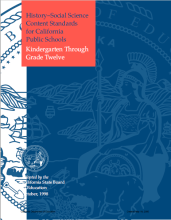 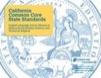 History–Social Science Framework
Preschool Curriculum Framework
DRDP Specific to TK and K
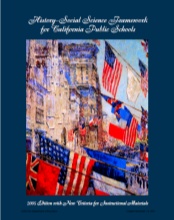 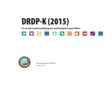 Transitional Kindergarten Implementation Guide
Preschool Alignment Document
Preschool English Learners Guide
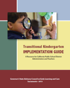 Preschool Learning Foundations
California Common Core State Standards
Health Education Content Standards for California Public Schools
Preschool Curriculum Frameworks
English Language Arts/English Language Development Framework
DRDP Specific to TK and K
Preschool Alignment Document
Preschool English Learners Guide
Transitional Kindergarten Implementation Guide
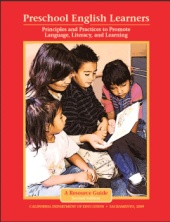 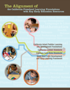 [Speaker Notes: Presenter Remarks: 
The California Department of Education has developed many publications, resources, and supporting documents that enable teachers to facilitate the most positive outcomes for students. 

Today our main focus will be the on the Preschool Learning Foundations and the Preschool Curriculum Framework, Volume 3, History-Social Science domain. 

There are additional key resources that support history-social science development in young children. We will also discuss alignment with CA standards and make connections to additional resources pictured in the graphic (name and hold up each resource): 
The Alignment of the California Preschool Learning Foundations with Key Early Education Resources (Alignment Document)
California Common Core State Standards (CA CCSS)
History–Social Science Framework for California Public Schools: Kindergarten Through Grade Twelve (HSS Framework) 
Preschool English Learners: Principles and Practices to Promote Language, Literacy, and Learning—A Resource Guide (Second Edition) (PEL Resource Guide)
History–Social Science Content Standards for California Public Schools, Kindergarten Through Grade Twelve (CA HSS Standards) 
Desired Results Developmental Profile—Kindergarten (2015): A Developmental Continuum for Kindergarten (DRDP-K [2015])
Transitional Kindergarten Implementation Guide – A Resource for Public School District Administrators and Teachers (TK Implementation Guide)]
9
Foundations and Framework, Volume 3
[Speaker Notes: Presenter Remarks: 
The purposes of the Preschool Learning Foundations are to promote a common understanding of TK children's learning and to guide instructional practice; they describe the knowledge and skills that young children typically develop when provided with developmentally, culturally, and linguistically appropriate learning experiences. 

The Preschool Curriculum Framework was created as a companion to the Preschool Learning Foundations. The framework ". . . presents strategies and information to enrich learning and development opportunities for all of California’s preschool [and TK] children" (PCF, Vol. 3, p. v). 

The Preschool Learning Foundations and the Preschool Curriculum Framework are designed to work together. While the foundations provide the background information to understand children's developing knowledge and skills (the "what"), the framework offers guidance on how teachers and programs can support the learning and development that are described in the foundations (the "how").

Extra Notes:
The Preschool Learning Foundations were developed with research-based evidence and are enhanced with expert practitioners' suggestions and examples. All foundations were written by a team of researchers with expertise in the given domain. A complete reference list of the source materials, along with detailed bibliographic notes for each of the developmental domains, can be found in the Preschool Learning Foundations. Sources used in the development of the foundations include: 
Documents from the California Department of Education, such as the English-Language Arts Content Standards for California Public Schools, Kindergarten Through Grade Twelve (Language and Literacy, Introduction, p. 48, left column).
Well-validated assessment tools such as the Ages & Stages Questionnaires (ASQ): A Parent-Completed, Child-Monitoring System (Social-Emotional, References and Source Materials, p. 36).
General sources such as the Report of the National Reading Panel 2000 (Language and Literacy, Introduction, p. 73, left column).
Early childhood education standards from other states such as Hawaii and Texas (Social-Emotional, Introduction, p. 5, footnote).]
History-Social Science
10
History-social science “…pertains to how people live together in the social world”                      (PLF, Vol. 3, p. 1).
[Speaker Notes: Presenter Remarks:
What is history-social science?  “Social science is a branch of learning that pertains to how people live together in the social world” (PLF, Vol. 3, p. 1).

At first glance, what do you notice going on in this picture that relates to history-social science (relationships, community, joint learning, sense of belonging, etc.)?  

The children are talking, exploring, and learning together. This is a great opportunity for interactions to happen and for community building to take place.]
What Does It Mean to Become a Community Member?
11
“An early childhood program is a wonderful setting for learning how to get along with others and for understanding and respecting differences between people.  It is also an important setting for learning about oneself as a responsible member of the group” (PCF, Vol. 3, p. 69).
©2017 California Department of Education
[Speaker Notes: Presenter Remarks:
Answer the question on the screen with your tablemates. (What does it mean to become a community member?)

“An early childhood program is a wonderful setting for learning how to get along with others and for understanding and respecting differences between people.  It is also and important setting for learning about oneself as a responsible member of the group.  In an early childhood setting, young children are enlisted into responsible citizenship for the first time outside of the family, encouraged to think of themselves as sharing responsibility for keeping the room orderly, cooperating with teachers and peers, knowing what to do during group routines (e.g., circle time), cleaning up after group activities, participating in group decisions, supporting and complying with the rules of the learning community, and acting as citizens...” (PCF, Vol. 3, p. 69). 

Let’s take a look at our first resource, the Preschool Learning Foundations, to see the organization of this topic.]
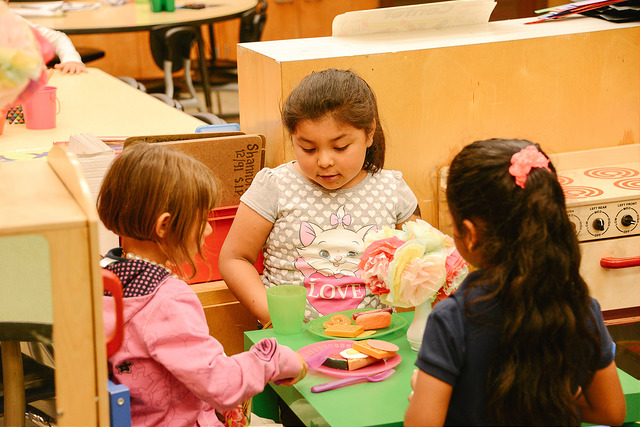 Foundations
12
With appropriate support
High-quality program
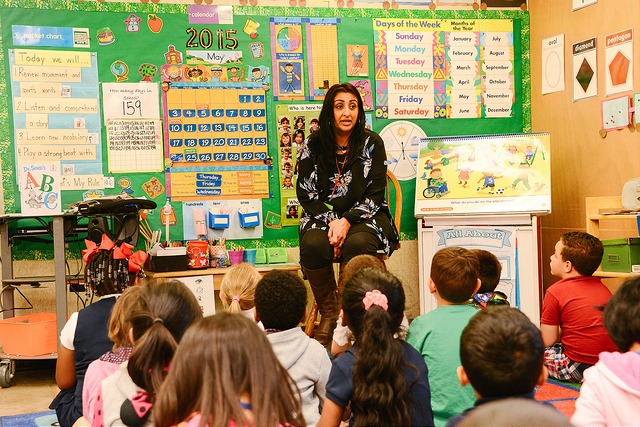 ©2017 California Department of Education
[Speaker Notes: Presenter Remarks: 
The purpose of the foundations is to promote a common understanding of young children’s learning and to guide instructional practice. The foundations and framework are designed to work together.  While the foundations provide the background information to understand children’s developing knowledge and skills (the “what”), the curriculum framework offers guidance on how teachers and programs can support the learning and development that are described in the foundations (the “how”).

The foundations were developed with research-based evidence and are enhanced with suggestions and examples from expert practitioners. All foundations were written by a team of researchers with expertise in the various domains. 

The foundations assume that children have access to appropriate support in high-quality programs that include the following aspects: 
Environments and experiences that encourage active, playful exploration and experimentation
Clearly defined learning centers where materials are rotated
Purposeful teaching to help children gain knowledge and skills
Predictable schedules and routines with large blocks of time for play and skillful integration of curriculum with an intentional focus on content
Specific support for English learners with staff that have knowledge of the stages of English-language acquisition
Accommodations and adaptations for children with disabilities and additional support when needed

Let’s take a closer look at one of the foundations for an example. Turn to pages 11-14 of the Preschool Learning Foundations (Volume 3) and find a page where the age levels appear. This is an example of a foundation page. 

Look across the page at the developmental progression at around 48 months. Notice the changes at around 60 months of age. (Solicit a few participants to read what they see.) 

(Summarize the exploration with the following key note.) Because children develop at different rates, the foundations were designed to support the belief that certain stages of development will occur at different times for all students.  You will notice “at around” in the description. It is important to remember that this variability occurs.]
13
Domain Organization
Domain: Language and Literacy
Strand: Reading
Substrand: Comprehension and Analysis of Age Appropriate Text
[Speaker Notes: Presenter Remarks:
In the Preschool Learning Foundations and Preschool Curriculum Framework, Becoming a Preschool [TK] Community Member (Civics) is a strand within the History-Social Science domain.

There are four substrands within the Becoming a Preschool [TK] Community Member (Civics) strand. Within each of these four substrands there are foundations for both 48 and 60 months. 

There are obvious connections and integrated components between the four substrands. Take a moment to read and discuss the titles of each substrand with your tablemates.]
Bibliographic Notes
14
Skills for Democratic Participation (PLF, Vol. 3, p. 26)
Responsible Conduct (PLF, Vol. 3, p. 27)
Fairness and Respect for Other People (PLF, Vol. 3, p. 28)
Conflict Resolution (PLF, Vol. 3, p. 29)
Find and read one sentence about the above topics.
[Speaker Notes: Presenter Remarks: 
We are going to examine each of the substrands to acquire more information.  

In the bibliographic notes section of the Preschool Learning Foundations (Volume 3) find one sentence about each of the following topics: democratic participation, responsible conduct, fairness and respect to others, and conflict resolution.

Now take turns reading your sentences aloud to your groupmates. Feel free to take notes on your PowerPoint. 

When everyone in your group has read one sentence about each topic, demonstrate completion of the activity with a community table group high-five.]
Map of the Foundations
15
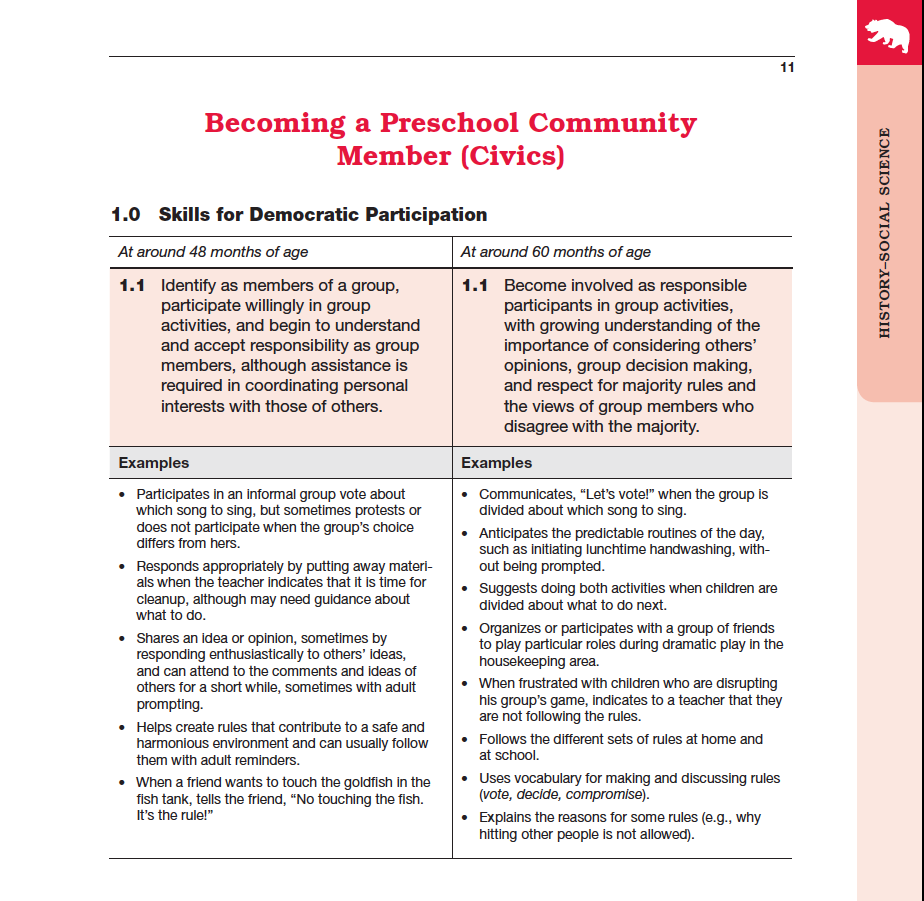 Strand
Substrand
Age
Domain
Foundation
Examples
[Speaker Notes: Presenter Remarks:
Please find Handout 1: Foundations Map and follow along while we discuss each component of the foundations:
The name of the domain is History-Social Science.
The name of the strand is Becoming a Preschool [TK] Community Member (Civics).
The name of the substrand is Skills for Democratic Participation.
Note that substrands always end with a zero (1.0, 2.0, etc.).
The two age levels are at around 48 months and at around 60 months.
Each foundation describes typical behaviors at around 48 months and at around 60 months (or four to five years of age).
The foundations for each age level are listed below the age levels.
There is one for each age level on this page (1.1 for 48 months and 1.1 for 60 months).
Notice that there is a developmental progression from four years old to five years old within a substrand.
The examples for each foundation are listed.
These are only a few of the ways that children may demonstrate the behavior in the foundation.

Many of the foundations also have footnotes that include information specific for students with IEPs or students with disabilities, such as information about adaptations or accommodations.]
Framework Strategies
16
Developmentally appropriate
Reflective and intentional
Individually and culturally meaningful
Inclusive of children with disabilities or other special needs
[Speaker Notes: Presenter Remarks: 
The Preschool Curriculum Framework offers guidance on how teachers—through planned learning environments, materials, and experiences that are developmentally appropriate, individually and culturally meaningful, and engaging to families—can support the learning and development described in the foundations.

“Teachers address ideas and concepts that children can grasp at their developmental level and then progressively build on what children already know and understand. This approach applies to all children, including children with various abilities, disabilities, or other special needs (such as delays in language, cognition, or physical ability)” (PCF, Vol. 2, p. 227).

Let’s look at two examples from the Preschool Curriculum Framework that offer insight on creating an inclusive environment:
“Provide multicultural, anti-bias literature, displays, materials, and goods that represent the linguistic and cultural backgrounds of the community” (PCF, Vol. 3, p. 73).  Examples may include the following items: 
Books in different languages and with different cultures represented
Multicultural dolls
Kitchen items, food containers, and clothing from other cultures in the dramatic play area
“Adapt materials and activities to foster inclusion of children with special needs” (PCF, Vol. 3, p. 73).  Examples may include the use of a variety of voting methods (e.g., buttons, stickers, paddles, etc.) to ensure all children’s active participation.

When children are represented and included it helps them develop a positive self-concept and affirm the value of diversity.]
17
Curriculum Framework
Guiding principles
Environments and materials
Vignettes
Planning learning opportunities 
Teachable moments
Interactions and strategies
Engaging families
©2017 California Department of Education
[Speaker Notes: Presenter Remarks:
The Preschool Curriculum Framework is organized into sections that teachers can use to glean ideas for the classroom. 

These are the sections that we will explore today:
Guiding principles
Environments and materials
Vignettes
Planning learning opportunities 
Teachable moments
Interactions and strategies
Engaging families]
Guiding Principle
18
“Create activities that will actively engage children’s social skills and understanding” (PCF, Vol. 3, p. 45).
©2017 California Department of Education
[Speaker Notes: Presenter Remarks:
The guiding principles set the tone for the domain. Reviewing the guiding principles can be one way teachers might answer the question, “Am I providing appropriate social interactions and environmental experiences for this domain?” 

A key guiding principle for the History-Social Science domain is, “Create activities that will actively engage children’s social skills and understanding” (PCF, Vol. 3, p. 45).

As we work through this module and think about ways to support children in becoming community members we want to continue to ask, “Are we exemplifying this guiding principle?”]
19
Alignment Document
[Speaker Notes: Presenter Remarks:
The Alignment Document is another resource that will help us to answer questions related to developmental progression. 

What do you know about this document? How do you use it in your work now?

Extra Notes:
Depending on the size of the group, participants can share responses with tablemates or in pairs.]
20
Table 11: Overview of the Alignment Between the History-Social Science Domain and the California Content Standards
©2017 California Department of Education
[Speaker Notes: Presenter Remarks:
By supporting this development in the History-Social Science domain we are supporting the developmental continuum that began in infancy and continues after preschool and TK into kindergarten and elementary school.

These connections are illustrated by Table 11: Overview of the Alignment Between the History-Social Science Domain and the California Content Standards. This table can be found on page 155 of the Preschool Learning Foundations (Volume 3). 

What challenges could you foresee in kindergarten if some of the foundations in preschool and TK were missing?]
Alignment of Developmental Progression
21
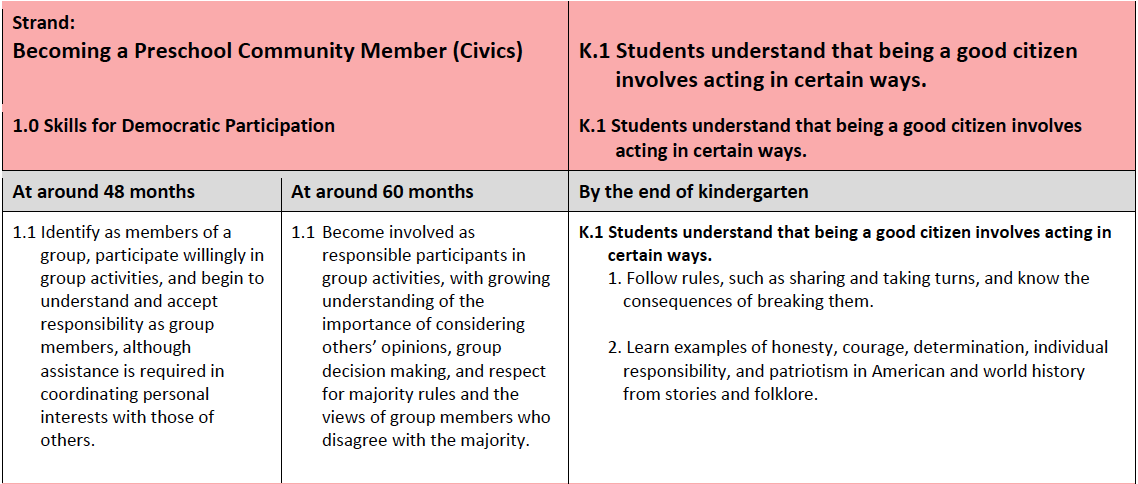 [Speaker Notes: Background Information:
The chart on the slide can be found on pages 149-150 of the Alignment Document.

Presenter Remarks:
The Alignment Document provides information about the connections between the Preschool Learning Foundations and the kindergarten content standards for California public schools. 

Look at Handout 2: Alignment of Developmental Progression to see the detailed alignment of substrand 1.0 and the kindergarten content standards. Underline anything you find interesting. Allow 3-4 minutes to read and underline.

Would anyone like to share what they underlined or found to be of interest?

When you look at the alignment table you can see the connections between the preschool foundations and the kindergarten content standards.  Although the foundations and standards may, at times, be organized differently or may not correspond exactly, there is a correlational progression between them. 

Extra Notes:
The following optional discussion questions that can be used if participants need prompting to start discussion:
What do you observe about the different expectations for children at around 48 months of age, at around 60 months of age, and by the end of kindergarten? 
In recognition of these developmental stages, what are the implications for TK teachers in supporting children’s developing ability in becoming a preschool community member?]
Skills for Democratic Participation
22
©2017 California Department of Education
[Speaker Notes: Background Information:
This is the transition slide to the Skills for Democratic Participation substrand.

Presenter Remarks:
“An early childhood program is the first social setting outside the home in which young children can learn, understand, and practice the skills of democratic participation” (PCF, Vol. 3, p. 70).

Find Handout 2: Alignment of Developmental Progression and read a sentence you identify as interesting. 

Stand up and find your “sole-mate”—a person who wears the same size shoes as you—and compare sentences. Share why you found that particular sentence interesting.

Please return to your seats.]
23
“Participation as a group citizen is challenging because it requires several skills that are emerging during this period…” (PLF, Vol. 3, pp. 26-27).
Participation Challenges
©2017 California Department of Education
[Speaker Notes: Presenter Remarks:
“For young children, participation as a group citizen is challenging because it requires several skills that are emerging during this period…” (PLF, Vol. 3, pp. 26-27).

We are going to vote with our feet.  Everyone stand up and move to one side of the room.  The right side is “agree” and the left is “disagree.”  If you agree that the skill I name is an underlying skill for developing the skillset to become a community member, walk to the “agree” side. If you disagree, walk to the “disagree” side. After each vote we will pause and you can share your reasoning for the choice you made and discuss any examples you may have.

To become a community member students need to have the ability to do the following (PLF, Vol. 3, pp. 26-27):
Have an awareness of others’ feelings and desires
Coordinate others’ interests with one’s own
Exercise self-regulation
Exercise self-control (especially when participating in group activities that are not personally interesting or desirable)
Tap into memory 
Self-identify as a group member—not just as an individual

Volume 1 of the PCF offers more about emerging self-regulation: 
“Preschool children differ significantly in their abilities to pay attention in a group, finish a task, cooperate with adults and peers, and express their strong feelings in ways that do not hurt others. Even young children who are sometimes able to do these things will probably not manage them independently all the time, but they will be more capable of self-regulation given adult guidance and support” (PCF, Vol. 1, p. 48).

It is clear that in order to effectively provide an environment for children to become community members, teachers need to simultaneously foster social-emotional and cognitive skills.]
24
Brainstorm for all the potential communities that your students might be—or might have been—a part of.
Community Brainstorm
©2017 California Department of Education
[Speaker Notes: Activity 2: Community Brainstorm

Background Information:
Skills for Democratic Participation foundation at around 48 months of age: Identify as members of a group, participate willingly in group activities, and begin to understand and accept responsibility as group members, although assistance is required in coordinating personal interests with those of others. 

Skills for Democratic Participation foundation at around 60 months of age:
Become involved as responsible participants in group activities, with growing understanding of the importance of considering others’ opinions, group decision making, and respect for majority rules and the views of group members who disagree with the majority. 

Presenter Remarks:
Please read the foundations for the Skills for Democratic Participation substrand and discuss with your group what you notice about the progression of the foundations.  
 
intent: 
Participants brainstorm for a variety of communities children may be a part of.

OUTCOMES: 
Participants discuss potential communities children may be a part of.
 
Materials Required: 
PPT slide 
Preschool Learning Foundations (Volume 3)
Partners/Tablemates
Chart paper
Markers

TIME: 10 minutes
 
Process: 
Invite participants to again turn to page 104 of the Preschool Learning Foundations (Volume 3) to find the foundation chart.
Have groups send one member to get the chart paper for their group.
Ask one participant from each group to volunteer as a recorder.
Have groups brainstorm for all the potential communities that their students might be—or might have been—a part of.  The recorder will create a list of all the ideas produced during the brainstorming session. 
Wait until all groups have a long list of communities, then pose the following questions: What knowledge do you have of this community? Do you know the social norms? Have you been a part of a similar community in the past? 
Potential Answers: Church, neighborhood, children from the same apartment complex, library groups, youth groups, family, family childcare, afterschool care, children from the same preschool, etc.
Debrief: The connections that students already have are what their existing knowledge of communities is based upon. To be as effective as possible in building a TK community we must build on this existing knowledge.]
Skills for Democratic Participation
25
60 months
Become involved as responsible participants in group activities, with growing understanding of the importance of considering others’ opinions, group decision making, and respect for majority rules and the views of group members who disagree with the majority.
48 months    
Identify as members of a group, participate willingly in group activities, and begin to understand and accept responsibility as group members, although assistance is required in coordinating personal interests with those of others.
What do you notice about the progression of these foundations?
[Speaker Notes: Background Information:
Skills for Democratic Participation foundation at around 48 months of age: Identify as members of a group, participate willingly in group activities, and begin to understand and accept responsibility as group members, although assistance is required in coordinating personal interests with those of others. 

Skills for Democratic Participation foundation at around 60 months of age:
Become involved as responsible participants in group activities, with growing understanding of the importance of considering others’ opinions, group decision making, and respect for majority rules and the views of group members who disagree with the majority. 

Presenter Remarks:
Please read the foundations for the Skills for Democratic Participation substrand and discuss with your group what you notice about the progression of the foundations.  

You may also look back at Handout 2: Alignment of Developmental Progression to read and discuss the shift from the 60 month (5 year) foundation to the kindergarten standard.]
26
“Support freedom of thought and speech in individual investigations, as well as in planned group experiences”    (PCF, Vol. 3, p. 72).
Promote Freedom of Thought and Speech
©2017 California Department of Education
[Speaker Notes: Presenter Remarks:
An example of one interaction and strategy we can use that builds upon students existing knowledge is, “Support freedom of thought and speech in individual investigations, as well as in planned group experiences. Free speech is an important foundation of democracy. Children can practice expressing their own ideas, thoughts, and feelings as they create unique art, build with blocks, develop their own ideas about scientific phenomena, and dictate their stories. Teachers should listen attentively to children’s ideas and mediate conflicting viewpoints and perspectives (‘You think the balloon will get bigger, and Taiga thinks it will stay the same size. You have different ideas.’)” (PCF, Vol. 3, p. 72).

Can you think of a way we have done this today? How might you adapt this with your students?]
27
Group Decision Making
“Make group decisions when appropriate”
 (PCF, Vol. 3, p. 72).
Begin on page 72 and read the Interaction and Strategy beginning with “group decision making” from the Preschool Curriculum Framework (Volume 3). 
Highlight ideas that are similar to strategies you have used in your classroom.
[Speaker Notes: Presenter Remarks:
Another interaction and strategy is, “Make group decisions when appropriate” (PCF, Vol. 3, pp. 72-73). Read the Interaction and Strategy beginning on page 72. Highlight ideas that are similar to strategies you have used in your classroom. We will use this reading for the activity on the following slide. 




Background Information: 
Interaction and Strategy participants are reading: “Voting, a cherished right and privilege of democracy, introduces children to accepting the majority’s judgment while still respecting the minority view. Teachers should first set up voting activities that permit each child to have his or her own way. (‘Which topping will you have on your biscuit? Butter or jam?’) Graph votes to document individual and group decisions (‘Four friends will have butter, and 10 friends will have jam’). With experience, children can vote using the majority rule. Make decisions about what to name a program pet, what type of restaurant to add to the dramatic play area, or what game to play at large-group time (‘Some of our friends wanted to play “Red Light, Green Light,” but more of our friends wanted to play “Simon Says,” so today we will play “Simon Says”’). When children have strong differing points of view, build consensus through discussion and negotiation” (PCF, Vol. 3, pp. 72-73).]
Democratic Participation Strategies
28
Find Handout 3: Interactions and Strategies to Support Democratic Participation.
Read through the strategies and fill in the second and third columns.
Feel free to work in pairs.
[Speaker Notes: Presenter Remarks:
Another interaction and strategy is, “Share control of the preschool environment with children.  An environment that prepares children to become members of a democratic society fosters mutual respect and focuses on how children feel, act, and interact with others. Rather than primarily asserting their authority and giving orders, teachers sensitively attend to children’s ideas and offer developmentally appropriate guidance to enable children's successful, shared engagement in the early learning environment…Assigning class jobs is another way of sharing control. Having a responsibility helps children to have a different perspective” (PCF, Vol. 3, p. 71).

Find Handout 3: Interactions and Strategies to Support Democratic Participation.  

We just reviewed two of these strategies. Take the time now to read through the other strategies. For more information, please look up the strategies on pages 71-74 of the Preschool Curriculum Framework (Volume 3).

As you read, fill in the middle column if you already do this in your classroom. Or, fill in the right-hand column if you have an idea for how you might try this in your classroom. While you are completing the handout, I will collect examples to share with the whole group.]
29
Democratic Trail Mix
Use your seven-seed trail mix components to generate examples of the three different democratic experiences mentioned in the Preschool Curriculum Framework:
Child gets own way
Decisions by graph (individual and group)
Group decision based on majority rule
[Speaker Notes: Activity 3: Democratic Trail Mix
 
intent: 
Participants engage in different democratic experiences utilizing seven-seed trail mix.
  
OUTCOMES: 
Participants will experience different forms of democratic experiences. 

Materials Required: 
Handout 3: Interactions and Strategies to Support Democratic Participation
Handout 4: Democratic Trail Mix
Seven seeds (or other trail mix components—with or without peanuts)
Paper cups or bags
Group members
 
TIME: 15 minutes
 
Process: 
Participants should have already read the paragraph from the PCF (p. 72) describing when to appropriately use the democratic process two slides earlier. If they have not yet done so, invite them to read it now.
Ask groups to locate their seven-seed trail mix components. Share that they can feel free to snack on the trail mix throughout the activity.
Have group members use Handout 3: Interactions and Strategies to Support Democratic Participation as a guide to create different ways of obtaining, choosing, and/or interacting with the seven-seed trail mix and to generate examples of the three different democratic experiences mentioned in the Preschool Curriculum Framework:
Child gets own way
Decisions by graph (individual and group)
Group decision based on majority rule
Direct participants to complete the middle column of Handout 4: Democratic Trail Mix. They should be prepared to share individually. 
Ask participants to vote on how they will travel to find a partner with whom to share their ideas. The options are five hops, 15 steps, or 30 seconds of dancing.
Have partners exchange ideas and fill in the second column of Handout 4: Democratic Trail Mix. (Have participants rotate to multiple partners if time allows.)
Direct participants to return to their seats and to follow the prompts on the bottom of Handout 4: Democratic Trail Mix:
Circle your two favorite ideas.
When would you use these ideas?
Debrief: Invite a few participants to share their responses.]
30
Universal Design for Learning
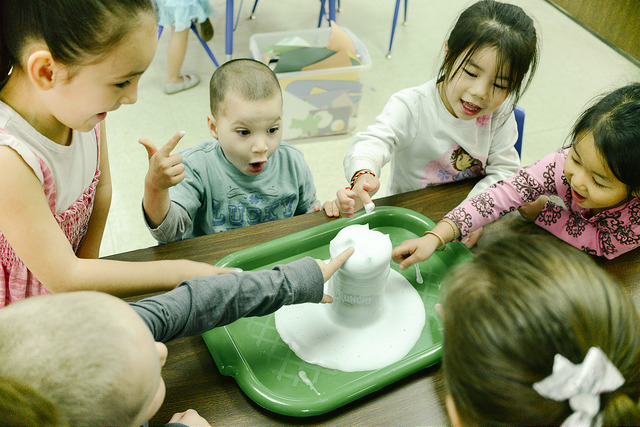 Multiple means of:
Expression
Engagement
Representation
©2017 California Department of Education
[Speaker Notes: Presenter Remarks:
The strategies within the Preschool Curriculum Framework include the idea of Universal Design for Learning (UDL). This means there are many suggestions for ways to support learning that teachers can use to provide multiple means of representation, expression, and engagement. 

Turn to page 14 in the Preschool Curriculum Framework (Volume 3) and read the description of Universal Design for Learning.

“Multiple means of representation refers to providing information in a variety of ways so the learning needs of all children are met. For example, it is important to speak clearly to children with auditory disabilities while also presenting information visually (such as with objects and pictures).

“Multiple means of expression refers to allowing children to use alternative ways to communicate or demonstrate what they know or what they are feeling. For example, when a teacher seeks a verbal response, a child may respond in any language, including American Sign Language. A child with special needs who cannot speak may also respond by pointing, by gazing, by gesturing, by using a picture system of communication, or by using any other form of alternative or augmented communication system.

“Multiple means of engagement refers to providing choices in the setting or program that facilitate learning by building on children’s interests. The information in this curriculum framework has been worded to incorporate multiple means of representation, expression, and engagement” (PCF, Vol. 3, p. 14).]
31
“Create an inclusive environment that values and encourages the participation of children from all cultural and linguistic backgrounds as well as children with special needs” (PCF, Vol. 3, p. 73).
Value Inclusivity
©2017 California Department of Education
[Speaker Notes: Presenter Remarks:
Another interaction and strategy is, “Create an inclusive environment that values and encourages the participation of children from all cultural and linguistic backgrounds as well as children with special needs” (PCF, Vol. 3, p. 73).

“Sometimes lack of participation in the group is due to linguistic and cultural barriers more than disinterest, and teachers can support emerging citizenship by purposefully ensuring that each child’s cultural and linguistic background is valued” (PLF, Vol. 3, p. 27).

Think back to the strategies and experiences you designed with the trail mix: 
Are they inclusive of cultures and children’s individual needs in your classroom? 
Could the strategies you use be more inclusive?
What would you add to enhance their inclusiveness?

Go find a new “sole-mate” and share one way you have made your environment inclusive.]
32
Responsible Conduct
[Speaker Notes: Background Information:
This is the transition slide to the Responsible Conduct substrand.

Presenter Remarks:
“As preschoolers develop greater self-regulatory skills, and as their memory for preschool setting expectations and rules grows, they become more capable of responsible conduct in the early childhood education setting” (PCF, Vol. 3, p. 75).

Think about your classroom.  Have you seen this growth from the beginning to the end of the year? Take a minute to share with your elbow partner.]
Responsible Conduct Video
33
[Speaker Notes: Background Info: 
Prior to the training, embed foundations video example 2.1—Responsible Conduct, 48 and 60 months.

Presenter Remarks:
Let’s take a look at what responsible conduct looks like in classrooms with four and five year olds.

As you watch the video, notice the knowledge, skills, and behaviors that take on a developmental shift.]
34
Reflection
What are the differences in developmental levels at around 48 months versus at around 60 months?
How do you scaffold responsible conduct in your classroom?
[Speaker Notes: Presenter Remarks:
Turn to the person on your right and discuss the questions on the slide. 

Bring the group back together. Have two or three participants share their answers.]
Responsible Conduct
35
48 months    
Strive to cooperate with group expectations to maintain adult approval and get along with others. Self-control is inconsistent, however, especially when children are frustrated or upset.
60 months
Exhibit responsible conduct more reliably as children develop self-esteem (and adult approval) from being responsible group members. May also manage others’ behavior to ensure that others also fit in with group expectations.
Thinking only about this foundation, what might you focus on to support development between 48 and 60 months?
©2017 California Department of Education
[Speaker Notes: Presenter Remarks:
What do you notice about these foundations that might influence how you structure your classroom? 

Thinking only about this foundation, what might you focus on to support development between 48 and 60 months? (Some potential answers are: self-esteem, self-concept, ways to help learn self-control, and self-regulation.)

48 months:
Strive to cooperate with group expectations to maintain adult approval and get along with others. Self-control is inconsistent, however, especially when children are frustrated or upset. 

60 months
Exhibit responsible conduct more reliably as children develop self-esteem (and adult approval) from being responsible group members. May also manage others’ behavior to ensure that others also fit in with group expectations.]
36
Motivation
What motivates children to act responsibly?
©2017 California Department of Education
[Speaker Notes: Presenter Remarks:
Take a moment to consider the question on the slide (What motivates children to act responsibly?). Our next activity will help us examine this question.]
Roll and Review
37
What has traditionally been emphasized as the reason young children are motivated to act responsibly? 
What are the four research-based reasons why young children are motivated to act responsibly?
What is the main barrier to responsible conduct in young children?
Generally, how can teachers help with this barrier?
Which children should teachers be especially sensitive to when supporting responsible conduct?
BONUS: Choose any question to answer.
[Speaker Notes: Activity 4: Roll and Review

Presenter Remarks:
Let’s take a closer look at responsible conduct.

intent: 
Participants read Bibliographic Notes on the topic of responsible conduct.

OUTCOMES: 
Participants read the framework, roll a die, and answer aligned question.
 
Materials Required: 
PPT slide 
PPT slide with questions
Dice (one die per group)
Preschool Learning Foundations (Volume 3)
Handout 5: Roll and Review

TIME: 15 minutes
 
Process: 
Ask participants to turn to page 27 of the Preschool Learning Foundations (Volume 3) and to read the Responsible Conduct section of the bibliographic notes.
Share the “Roll and Review” PPT slide.
Have groups send one member to retrieve the die for their group.
Share the game rules:
One person rolls the die and answers whichever question number it lands on.
The next person rolls the die. If he rolls the same number the die passes to the next person and they roll.
This pattern continues until all questions have been answered.
Invite participants to take notes on Handout 5: Roll and Review.
Debrief: What does this mean for TK teachers? What daily applications can you think of that this impacts?]
38
“The major obstacle to responsible conduct in preschoolers [and TK students] is not egocentrism but limitations in their capacities for self-regulation, especially when they are frustrated or upset” (PLF, Vol. 3, p. 28).
Obstacle to Responsible Conduct
©2017 California Department of Education
[Speaker Notes: Presenter Remarks:
As mentioned in the Roll and Review activity, “The major obstacle to responsible conduct in preschoolers is not egocentrism but limitations in their capacities for self-regulation, especially when they are frustrated or upset” (PLF, Vol. 3, p. 28).

The question then becomes, how do we provide opportunities for children to develop self-regulation at the same time as creating opportunities for children to practice skills in becoming a community member? 

To do this, we need to look to the Social-Emotional Development domain and closely study the types of brain development that may be occurring with self-regulation.]
39
Brain Growth in the Early Years
[Speaker Notes: Presenter Remarks:
This slide is used in the Social-Emotional Development domain training. It demonstrates that higher cognitive function develops later than vision, hearing, and language.

It is important to remember that many skills—such as self-regulation—are still developing long past the preschool/TK year. It is typical for young children to struggle and require adult support in regulatory experiences.  

Thus, in helping children learn to become part of a community, adults will need to embed strategies for supporting self regulation.

Extra Notes:
Content Information:
Brain growth occurs in response to experiences. This slide shows the density of synapses increasing over the first year of life. After synapse growth peaks, excess synapses are gradually weeded out over time. 
Synapse growth has been linked to learning. Each child's brain is different due to different social and emotional experiences. For example, researchers experimented with the visual systems of kittens to determine the importance of early experiences on brain development. The researchers covered one of the kittens’ eyes. When the eye was uncovered, the area of the brain used for depth perception was underdeveloped. The kittens did not have the ability to use both eyes.]
40
Social-Emotional and Social Science
Conflict Resolution
Cooperation and Responsibility
Responsible Conduct
Group Participation
[Speaker Notes: Presenter Remarks:
The Social-Emotional Development domain, found in Volume 1 of the Preschool Learning Foundations, also contains information related to conflict resolution. It is important to look at the similarities to understand how the Social-Emotional Development domain and the Becoming a Preschool Community Member strand work hand in hand. 

Take a moment to review this slide, then discuss the following questions with your tablemates:
What information was interesting to you?
Did any images come to mind while you were reading this information?
What do you notice about how the Social-Emotional Development domain and the Becoming a Community Member strand work together?” 
What skills do you notice that are developing simultaneously?]
Alternate Activity Types
41
“Alternate between active and quiet activities” (PCF, Vol. 1, p. 50).
©2017 California Department of Education
[Speaker Notes: Presenter Remarks:
It is essential to provide opportunities to support children’s development of self-regulation skills. The following interactions and strategies can support growth in this area:
“Alternate between active and quiet activities. Guiding children through appropriately varied levels of stimulation encourages self-regulation. It leads to more positive behavior and increases children’s ability to fully engage with their learning environment, peers, and teachers” (PCF, Vol. 1, p. 50).  
“Eliminate or reduce background noise to help children with learning disabilities, speech and language impairments, and hearing impairments attend to auditory input. Reducing background noise helps all children, including English learners, focus more readily on oral language as conversations take place near them while they are playing. For more information about strategies to support children who are English learners, see Chapter 5” (PLF, Vol. 1, p. 49).

Jot down the daily schedule in your classroom as you consider the following questions: 
Does your schedule alternate between active and quiet activities? 
Are there changes that need to be made to your schedule to allow for alternating between active and quiet activities?  
Is your classroom heavier in one type of activity? Do you need to add or change some activities to create balance?
Do you have continuous background noise in the classroom? 
If you have music playing in the classroom, is it for a specific purpose, or is it background noise that could be eliminated?
 
Feel free to use the Alternating Activities Group Discussion guide—available on your tabletop—to reference these questions and to document your group’s discussion. 

The Center on the Social and Emotional Foundations for Early Learning (CSEFEL) has some great literacy activities that support this strategy. The Book Nook activity based on the book Quiet LOUD by Leslie Patricelli is one example. These resources are on the gallery table for your reference.]
42
Partner Yoga
Find your partner and practice your pose.
Choose two more poses to try.
Join another group and create a new pose.
Be ready to share.
©2017 California Department of Education
[Speaker Notes: Activity 5: Yoga Time

Presenter Remarks:
Let’s practice an activity that can either be a calm, quiet activity or an energizing loud activity. It may also support friendships and self-regulation at the same time.

intent: 
Participants practice self-regulating with yoga.
 
OUTCOMES: 
Participants explore yoga examples and practice yoga in partner groups. 
 
Materials Required: 
PPT slide
Partners/Peer Yoga cards scattered on the floor (at least 2 of each or 1 per participant)
Space
Handout 6A: Partner Yoga/Handout 6B: Daily Routine
 
TIME: 15 minutes
 
Process: 
Have participants pick up a peer yoga card.
Ask participants to pair up with another person with the same card.
Have pairs practice their peer yoga position together.
Ask pairs choose three new positions to try.
Have pairs to create and name their own new yoga position.
Ask pairs to join another partner-pair to form a foursome. They will teach each other the new positions. 
Challenge foursome groups to create a new four person yoga position.
Wrap-up by inviting foursomes to share their new yoga positions with the entire group. 
Direct participants to return to their seats.
Ask participants to think of three different times during the school day that they could incorporate yoga. 
Have participants use Handout 6B: Daily Routine to document their thoughts. When finished, they will share with their elbow partner.]
43
Sharing the Experience
Answer the following questions with your partner:
How do you feel?
What about this experience do you want to apply in the classroom?
Would anyone like to share their creative yoga poses?
[Speaker Notes: Presenter Remarks:
Now that you’ve had time to create some new poses, please work with your partner to answer the questions on the slide—be prepared to share. 

Allow time for participants to answer questions. Then solicit responses from the whole group.

“Research shows that healthy social–emotional development helps young children learn, for example, to sustain attention more easily, to make and maintain friendships, and to communicate needs and ideas” (PCF, Vol. 3, p. 6).  

Activities such as yoga that engage self-regulation capacities in order to breathe, balance, and wait are powerful tools for teachers. This particular yoga experience—by including opportunities to work together and build relationships while being creative—can even further support the skills necessary for responsible conduct and democratic practice in the TK classroom.]
44
Partner with Families
Engaging Families: Preschool Curriculum Framework
All About Young Children
Best Practices for Planning Curriculum: Family Partnerships and Culture
TK Implementation Guide
[Speaker Notes: Presenter Remarks: 
In order to effectively build on children's existing strengths, we must understand them. To do this, we need to partner with families to learn about their children’s strengths.

The resources on this slide are specifically beneficial for partnering with families. You may want to take a picture of this slide and refer to it later. 

Optional: 
Create a gallery table and have examples of documents there.

Extra Notes: 
The resources are hyperlinked. If Wi-Fi access is available, display the resources and do a walkthrough.]
45
Involve Family
Handout 7: All About Young Children—an excerpt from the All About Young Children Web site—offers families tips to support their children in learning about themselves as a person, about other people, and about their feelings.
[Speaker Notes: Background Information:
The image on the slide is hyperlinked.

Presenter Remarks:
Let’s take a moment and look at Handout 7: All About Young Children in more depth. The information on this handout was excerpted from the The All About Young Children Web site. This Web site is full of tips and suggestions to support families as children are developing self-regulation (https://allaboutyoungchildren.org/english/48-months-to-60-months/).

The All About Young Children Web site resources are available in multiple languages for families and teachers. 

Optional: 
Play the social-emotional development video from the All About Young Children Web site. It focuses on children practicing, and parents discussing, self-regulation. Following the video, have table groups discuss the following questions: 
How might you further develop the reflective discussion from the video and invite family members to partner in building community in the TK classroom? 
How might you replicate this in your classroom?]
Responsible Conduct Strategies
46
Find Handout 8: Interactions and Strategies to Support Responsible Conduct.
Read through the interactions and strategies with a partner.
Make note of any ideas you have gathered from your experiences today.
[Speaker Notes: Presenter Remarks:
Find Handout 8: Interactions and Strategies to Support Responsible Conduct. Read through the interactions and strategies with a partner and make note of any ideas you have gathered from your experiences today. You may wish to underline strategies we have talked about, circle ideas you want to try, or jot down all your notes in the extra column.

Extra Notes:
Refer participants to the tabletop material titled “Self-Regulation Strategies from the Social-Emotional Development Domain” to emphasize connections to Volume 1 of the Preschool Curriculum Framework.]
Daily Routine Swap Meet
47
Think about your daily routine. How can you apply one of the strategies from Handout 8: Interactions and Strategies to Support Responsible Conduct to your daily routine?
Jot down at least two of your ideas on Handout 9: Swap Meet.
Stand up and swap ideas with three people you have not talked with yet today.
[Speaker Notes: Presenter Remarks:
Think about your daily routine. How can you apply one of the strategies from Handout 8: Interactions and Strategies to Support Responsible Conduct to your daily routine?

Jot down at least two of your ideas on Handout 9: Swap Meet.  

Now stand up and swap ideas with three people you haven’t talked with yet today.

Extra Notes:
The following strategies were addressed on Handout 8: Interactions and Strategies to Support Responsible Conduct:
“Set the tone for responsible conduct by creating a high-quality learning environment and thoughtfully scheduled daily routine. Make the space aesthetically pleasing and designate learning areas to guide children’s constructive, self-initiated play. Choose developmentally appropriate materials organized for exploration to ensure successful learning experiences for all children. Plan a predictable daily routine that promotes self-regulation, limits transitions, and offers a balance of active and quiet activities, individual and group experiences” (PCF, Vol. 3, p. 76).
“Help children remember and meet community generated rules and expectations by providing both visual and auditory cues and prompts. Display posters with pictures illustrating steps for positive action throughout the environment (“Gentle hands, Emilia. See [pointing to the rule poster], our rule is ‘be gentle’”). Use picture cards in different contexts with children to help them recall and apply appropriate social norms (“Look. Wait.” [Child looks and points at a picture of child waiting for a turn.] “Yes, it’s time to wait. It will be your turn to wash hands next”). Coach children and provide prompts to prepare them for success (“I can tell you are excited for our walk to the park. Remember, we hold hands together on our walk. Ask Liam, ‘Can I hold your hand?’”). When commenting on appropriate behavior, link the behavior to the rule or expectation (“Wow, you handed her the block so carefully. Way to use gentle hands!”). For more information about resources for teachers of children with disabilities or other special needs, see appendix D of the California Preschool Curriculum Framework, Volume 1. For more information about strategies to support children who are English learners, see chapter 5 of the California Preschool Curriculum Framework, Volume 1” (PCF, Vol. 3, p. 76).
“Utilize books to build on the children’s ability to empathize and extend care to others. Stories can promote positive values such as cooperation, generosity, kindness, compassion, and interdependence. Read stories and engage children in conversation about the content. Help them extend ideals described in text and illustrations into their own lives and social experiences” (PCF, Vol. 3, p. 77).]
48
Key Features of the DRDP-K (2015)
An observation-based assessment tool, not a test
Individual child assessment
Completed by each child’s teacher
Based on developmental research and theory
Includes developmental sequences of behaviors along a continuum
Spans the developmental continuum of children in a two-year kindergarten program
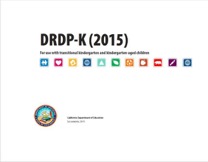 [Speaker Notes: Presenter Remarks:
One resource that is used to support children’s development is the Desired Results Developmental Profile—Kindergarten (2015): A Developmental Continuum for Kindergarten (DRDP-K [2015]).  This is especially helpful for English Learners.

The DRDP-K (2015) informs teachers’ understanding of the developmental continuum. It can be used with the Alignment Document to expand upon the developmental continuum.

One key feature of the DRDP-K (2015) to consider is that it is an observation-based assessment and not a test. It is used to support children’s learning. Observing and documenting children's progress provides teachers the information needed to differentiate instruction and experiences. It also provides information to individualize.

Observational tools are preferred over criterion-referenced tools because the information gathered by observation more accurately reflects what children are able to do.

Documentation provides concrete evidence of what children are able to do. With this documentation, we are then able to better plan activities that will meet and appropriately challenge children's developmental needs.

The DRDP-K (2015) also includes the following features:
It is an individual child assessment that can be shared with families. 
It is aligned with the Preschool Learning Foundations. 
It opens up the opportunity for articulation between preschool and TK teachers. 
Sharing information as to where children are on the developmental continuum can better prepare the TK teacher to work with students.
A teacher can include a request form for previous records as part of the TK registration to help support the relationship between preschool, family, and TK.

The DRDP-K (2015) has been developed with world renowned experts. It is based on research and knowledge of what is most important for predicting school success.]
HSS 4: Conflict Negotiation
49
[Speaker Notes: Presenter Remarks:
Find Handout 10: Conflict Negotiation and read through the DRDP-K (2015) measure with an elbow partner.

How does this measure relate to the foundations we have discussed today? 

How could you use this information to scaffold one of the interactions and strategies we just discussed? 

How else might you use this information in planning for your classroom?]
Alignment Document and the DRDP-K (2015)
50
©2017 California Department of Education
[Speaker Notes: Presenter Remarks:
The Alignment Document provides information about the connections between the Preschool Learning Foundations and the kindergarten content standards for California public schools. 

Let’s look at the alignment of substrand 4.0 (Handout 2: Alignment of Developmental Progression) and the kindergarten content standards and compare that information to the DRDP-K (2015) measure on conflict negotiation (Handout 10: Conflict Negotiation). Underline anything that you find to be interesting during your analysis.

Would anyone like to share their findings? Solicit responses from a few participants.]
Fairness and Respect for Other People
51
©2017 California Department of Education
[Speaker Notes: Background Information:
This is the transition slide to the Fairness and Respect for Other People substrand.

Presenter Remarks:
Earlier you found and read one sentence about each of the following topics: democratic participation, responsible conduct, fairness and respect to others, and conflict resolution.

Does anyone remember something from the sentence they read about fairness and respect to others? If you do, share it now with your tablemates. 

Extra Notes:
“Fairness and respect for other people describes developing sensitivity to the feelings and needs of others through cooperation and helpfulness, and developing consideration of fairness for all” (PCF, Vol. 3, p. 49).]
Fairness and Respect for Others
52
48 months    
Respond to the feelings and needs of others with simple forms of assistance, sharing, and turn-taking. Understand the importance of rules that protect fairness and maintain order.
60 months
Pay attention to others’ feelings, more likely to provide assistance, and try to coordinate personal desires with those of other children in mutually satisfactory ways. Actively support rules that protect fairness to others.
What do you notice about these foundations that might                  influence how you structure your classroom?
[Speaker Notes: Background Information:
“Young children also begin to con-struct an understanding of standards of conduct. Researchers have shown that as young as age three, children distinguish between two kinds of standards (Smetana 1981, 1985; Smetana and Braeges 1990). The first are moral standards that are based on young children’s awareness of other people’s feelings and needs. Moral standards include simple prohibitions such as that it is wrong to hurt others or steal from another person. The second are social conventional standards that are intended to maintain social order. Examples include expectations about putting away toys in their proper places, sitting in the right place for circle time, and cleaning up after meals. By age four, young children understand that moral rules are more serious because they are based on human welfare (Thompson, Meyer, and McGin-ley 2006; Smetana 1981, 1985)” (PLF, Vol. 3, p. 29).

Presenter Remarks:
What do you notice about these foundations that might influence how you structure your classroom? 

48 months:
Respond to the feelings and needs of others with simple forms of assistance, sharing, and turn-taking. Understand the importance of rules that protect fairness and maintain order.

60 months:
Pay attention to others’ feelings, more likely to provide assistance, and try to coordinate personal desires with those of other children in mutually satisfactory ways. Actively support rules that protect fairness to others.

Here is an example. Based on these foundations, and the understanding of moral vs. social conventional standards, children find rules that support feelings to be important. I would structure my classroom to capitalize on this idea that feelings are important. 

Optional:
Read the background information on moral standards and social conventional standards to the participants or direct them to page 29 of the Preschool Learning Foundations (Volume 1) to read the information themselves.]
53
Learning how to respond appropriately to the feelings and needs of other people can be challenging for young children.
Sense of Fairness and Respect
©2017 California Department of Education
[Speaker Notes: Presenter Remarks:
Learning how to respond appropriately to the feelings and needs of other people can be challenging for young children for many reasons. Here are two examples:
“First, they must figure out how to respond in a way that is appropriate to what another child feels or wants (e.g., ‘What will make Maria feel better right now?’)” (PLF, Vol. 3, p. 29).
“Second, when another child’s desires conflict with the child’s own— such as when they both want to play with the same train—they must figure out how to cooperate in a manner that can satisfy both children” (PLF, Vol. 3, p. 29).

These are challenging skills to master, therefore “It is also important to assist children when they think that fair equals the same. Sometimes what is fair is doing what is needed for each child. There are times that a child may need an adult’s help to do something (e.g., hold the jar steady) and another child is asked to do it without an adult’s help” (PCF, Vol. 3, p. 78).

What are examples of this that you see in your classroom?  What strategies do you use to help children in this area? Take a minute and share with your groupmates.

One strategy example is the CSEFEL Solution Kit that is on the gallery table. Hold up kit so participants can see where it is located on the table.]
54
“Move beyond rules to expectations to emphasize guiding principles or values” (PCF, Vol. 1, p. 74).
Rules vs. Expectations
©2017 California Department of Education
[Speaker Notes: Presenter Remarks:
Expectations have an underlying connection to the welfare of the community (TK class), so it is important to “Move beyond rules to expectations to emphasize guiding principles or values. State a reason along with a request. Communication such as, “Let’s all move back a little to make room in the circle for everyone,” informs children of the immediate goal of the request. Adding, “In our class we make sure that everyone is included because we are friendly and kind,” broadens that goal and states the general principle/expectation behind it: that of including or taking care of each other” (PCF, Vol. 1, p. 74).

Think about a rule you have in your classroom. How can you turn that rule into an expectation? Brainstorm for ideas with your group.]
55
“Maintain a culturally inclusive environment. Encourage friendships among all children in the preschool community” (PCF, Vol. 3, p. 79).
Culturally Inclusive Environment
[Speaker Notes: Presenter Remarks:
One strategy to capitalize on children’s growing sensitivity to others is to “Maintain a culturally inclusive environment. Encourage friendships among all children in the preschool community. Be mindful of the social expectations of children’s home cultures. Build strong relationships with families and ask authentic questions to gain insight into family norms and values” (PCF, Vol. 3, p. 79). 

Please reflect on the following questions with your groupmates:
Do you intentionally encourage friendships between all children?  If so, how?  
How do you build relationships with your students’ families?

Extra Notes:
More resources that can be utilized in support of such strategies as increasing peer interactions, using visual cues for problem solving, etcetera can be found on the Center on the Social and Emotional Foundations for Early Learning (CSEFEL) Web site (http://csefel.vanderbilt.edu/). One example is the CSEFEL Solution Kit that is on the gallery table (trainer hold up kit so participants can see where it is located on the table).

Information on including and encouraging laughter in the classroom as a way to build community can be found on the National Association for the Education of Young Children (NAEYC) Web site (http://www.naeyc.org/tyc/article/8_ways_to_encourage_laughter).]
Video Reflection
How might an activity like this support English learners?
56
Supporting English Learners
[Speaker Notes: Background Information: 
Prior to training download and embed the Community Art video.

Presenter Remarks:
How do you think the activity we observed in the video would support English learners?

Activities like the one in the video allow all children to participate, regardless of their English proficiency. Being intentional in providing activities for peer interaction is extremely important for supporting English learners. These types of activities allow children to easily include their peers, allow conversations to take place (which is valuable for English learners’ English language development), and provide an opportunity for children to work together in a way that requires “…responsible conduct, fairness, and respect for others” (PCF, Vol. 3, p. 45).]
Supporting English Learners
57
“How does your program work to help children who are English learners build a sense of being part of the preschool [TK] community and overcome possible feelings of being outsiders?” (PCF, Vol. 3, p. 85).
“What process do you use to create expectations or rules for responsible behavior in your preschool [TK] setting? What differences do you observe in rule-following behavior when children participate in setting class rules?” (PCF, Vol. 3, p. 85).
[Speaker Notes: Presenter Remarks:
Let’s consider the following reflective questions: 
“How does your program work to help children who are English learners build a sense of being part of the preschool [TK] community and overcome possible feelings of being outsiders?” (PCF, Vol. 3, p. 85).
“What process do you use to create expectations or rules for responsible behavior in your preschool [TK] setting? What differences do you observe in rule-following behavior when children participate in setting class rules?“ (PCF, Vol. 3, p. 85).

Please find Handout 11: Impact of Language Differences. This handout provides insight into the importance of, and strategies for, supporting English learners accessing routines in the TK classroom. 

Take a moment now to talk through the two reflective questions with your tablemates. Next, thumb through Handout 11: Impact of Language Differences and consider when and how you might utilize it in the future.]
Conflict Resolution
58
[Speaker Notes: Background Information:
This is the transition slide to the Conflict Resolution substrand.

Presenter Remarks:
“Conflict with peers and teachers is inevitable in an early childhood education setting, and it offers opportunities for learning about conflict resolution” (PCF, Vol. 3, p. 80).

What kind of conflicts happen in your classroom? Are there specific ways you work with children to learn about conflict resolution? Share your ideas with your tablemates.]
Skills Gained
59
Bargaining
Negotiation
Compromise
Other self-regulatory skills
©2017 California Department of Education
[Speaker Notes: Background Information:
The following question guides participants to look at conflict negation as leading to the following skills:
Bargaining
Negotiation
Compromise
Other self-regulatory skills

Presenter Remarks:
What do you think bargaining, negotiations, compromise, and regulatory skills are an outcome of? 

“Although distress, aggression, and adult mediation are common outcomes of peer conflict, so also are bargaining, negotiation, compromise, and other approaches that reflect growth in social and emotional understanding and in self-regulation” (PCF, Vol. 3, p. 80).]
60
Conflict Negotiation
©2017 California Department of Education
[Speaker Notes: Presenter Remarks:
This developmental sequence information is an excerpt from page 68 of the Preschool Curriculum Framework (Volume 1). 

Can you think of a reason it might be important to understand this sequence when supporting children to resolve conflict? How might you use this in your classroom or with parents?

Optional: 
Invite participants to take out the Preschool Curriculum Framework (Volume 1) and read through the sequence in detail—page 68. 

Extra Notes:
The following information has been excerpted from pages 200-201 of Beyond Behavior Management: The Six Life Skills Children Need, Second Edition, by Jenna Bilmes.

Problem-Solving Roadblocks:
Children (or adults) are so emotionally charged that they can’t engage in problem solving.
Even when they are calmed down, some children can’t tell you what they need or want.
Children often don’t have the skills to define the problem.
Children have very little experience at solving problems and might need help to learn how to think of and choose solutions.
Sometimes solutions don’t work!]
61
“Use storybooks to enhance children’s understanding of ways to express feelings and build peer relationships” (PCF, Vol. 3, p. 79).
Book Opportunities
©2017 California Department of Education
[Speaker Notes: Presenter Remarks:
Intentionally choosing books for classroom use and story time can provide opportunities for discussing feelings, relationships, and social conflict.

“Use storybooks to enhance children’s understanding of ways to express feelings and build peer relationships. Select books, such as If Everybody Did by Jo Ann Stover, My Mouth Is a Volcano by Julia Cook, or Jamaica and Brianna by Anne Sibley O’Brien, to match emerging challenges with fairness and respect in the pre- school community. Encourage children to reflect on the text and illustrations (‘What do you think Jamaica is feeling now? What does the illustration show us?’). Invite them to share personal experiences that match story content (‘Have you ever felt mad at a friend? What did you do? How did you solve the problem? Was it fair?’)” (PCF, Vol. 3, p. 79).

“Read books related to social conflict. Help children connect previous experience with storybook content. Invite them to think of ways the characters could solve their problem” (PCF, Vol. 3, p. 82).

Optional: 
Show participants the Book List and Book Nook resources from CSEFEL:
Book List        http://csefel.vanderbilt.edu/documents/booklist.pdf
Book Nook     http://csefel.vanderbilt.edu/resources/strategies.html

Demo an interactive reading of one of the books on the CSEFEL book list.]
Community Art
62
[Speaker Notes: Activity 6: Community Art

Background Information:
The image on the screen has been hyperlinked to the Community Art video.

Presenter Remarks:
Let’s experience some community art! As we engage in this activity, reflect on the opportunities presented to create work together and to negotiate conflict.  

intent: 
Participants create a community art experience.

OUTCOMES: 
Participants use materials to create an art experience that requires peer interaction.
 
Materials Required: 
PPT slide
Community Art video (https://cpin.us/sites/default/files/CC/PD/Community%20Art%20Video.MOV)
Partners/Tablemates
Art materials:
Large canvas, butcher paper, balls, paints, yarn, swimming pool noodles, straws, poof balls, chalk,                        balloons, blocks, cars, bubble wrap, etc.
 
TIME: 25 minutes
 
Process: 
Invite participants to select some art materials to work with. They can go back and get more at any time.
Show the Community Art video, then task participants with creating a fun way of doing art together. 
Remind participants that the art experience they create should include all members of the community working together—not just “side-by-side” art. 
Have participants first brainstorm individually to come up with ideas, then have them join up in teams to create an art experience. Allow ample time for groups to finish.

Click to the next slide for reflective questions.]
63
Community Art Reflective Questions
What problems did you think through while coming up with this idea?
What solutions did you come to?
In your class, which children would this specifically benefit?
How might you scaffold this activity?
If you were to take anecdotal notes for this activity, what other domains would you expect to see?
[Speaker Notes: Background Information:
Record the responses to the reflective questions on chart paper.  

Presenter Remarks:
Please remain in your groups as we go through these reflective questions:
What problems did you think through while coming up with this idea?
What solutions did you come to?
In your class, which children would this specifically benefit?
How might you scaffold this activity?
If you were to take anecdotal notes for this activity, what other domains would you expect to see?]
Tell your neighbor about two small changes    or additions you are going to make.
“We ourselves feel that what we are doing is  just a drop in the ocean.  But the ocean would be less because of that missing drop.” ~Mother Theresa
64
64
A Drop in the Ocean
©2017 California Department of Education
[Speaker Notes: Presenter Remarks:
What drops will you start putting in the ocean tomorrow? Tell your neighbor about two small changes or additions you are going to make:
How will you do it? 
Which foundations will these changes will be supporting?]
65
Thank you for coming!
Thank you for coming. We hope you collected some new ideas for your bucket today!
©2017 California Department of Education
[Speaker Notes: Presenter Remarks:
Thank you for coming. We hope you collected some new ideas for your bucket today!]
Reference Guide for PowerPoint Citations
66
Bilmes, Jenna. Beyond Behavior Management: The Six Life Skills Children Need, Second Edition. St. Paul, MN: Redleaf Press, 2012.
California Department of Education. 2010. California Preschool Curriculum Framework, Volume 1. http://www.cde.ca.gov/sp/cd/re/documents/psframeworkkvol1.pdf (accessed January 23, 2017).
California Department of Education. 2011. California Preschool Curriculum Framework, Volume 2. http://www.cde.ca.gov/sp/cd/re/documents/psframeworkvol2.pdf (accessed January 23, 2017). 
California Department of Education. 2012. California Preschool Learning Foundations, Volume 3. http://www.cde.ca.gov/SP/cd/re/documents/preschoolfoundationsvol3.pdf (accessed January 23, 2017). 
California Department of Education. 2013. California Preschool Curriculum Framework, Volume 3. http://www.cde.ca.gov/sp/cd/re/documents/preschoolframeworkvol3.pdf (accessed January 23, 2017).